「大專校院國際化品質視導機制」103年試辦計畫實地訪評委員回饋建議
國際事務處
褚　志　鵬
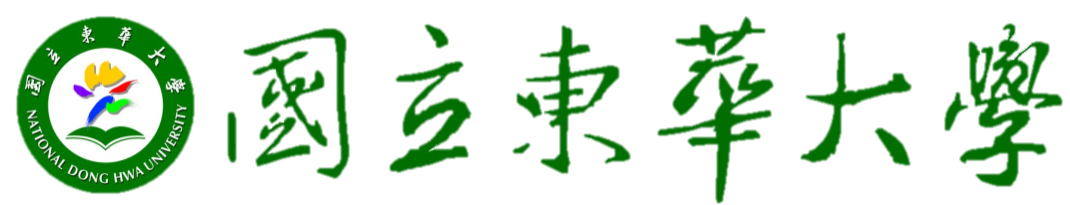 2014大專校院國際化品質視導機制 1
本次訪視委員
南華大學校長- 林聰明博士
淡江大學副校長- 戴萬欽博士
元智大學國際長- 余念一博士
義守大學講座教授- 黃永勝博士
委員意見回饋
獎勵行政輔導人員的措施

境外生相關
製發獎學金證明書
提供境外生就業輔導情報
境外生參與國際志工狀況
委員意見回饋- 雙語化環境
社團活動海報、公告雙語化
境外生社團成立、輔導
申訴流程及相關辦法、表格、系統英文版
住宿申請系統英文版
提供外語實習平台及宣導
英文名詞正確性、一致性（專案小組）
委員意見回饋
各業務、法規負責人清楚列示於個別頁面（非僅列於執掌）
英文授課中本地生參與狀況
國際認證
學生補助審查擴大委員